Sekvenciranje transkriptoma(RNA sequencing; RNASeq)
Studenti: Ines Vidović, Mario Lazaneo
Sveučilište u Rijeci: Medicinski fakultet
Akad. godina: 2019./2020.
Transkriptom
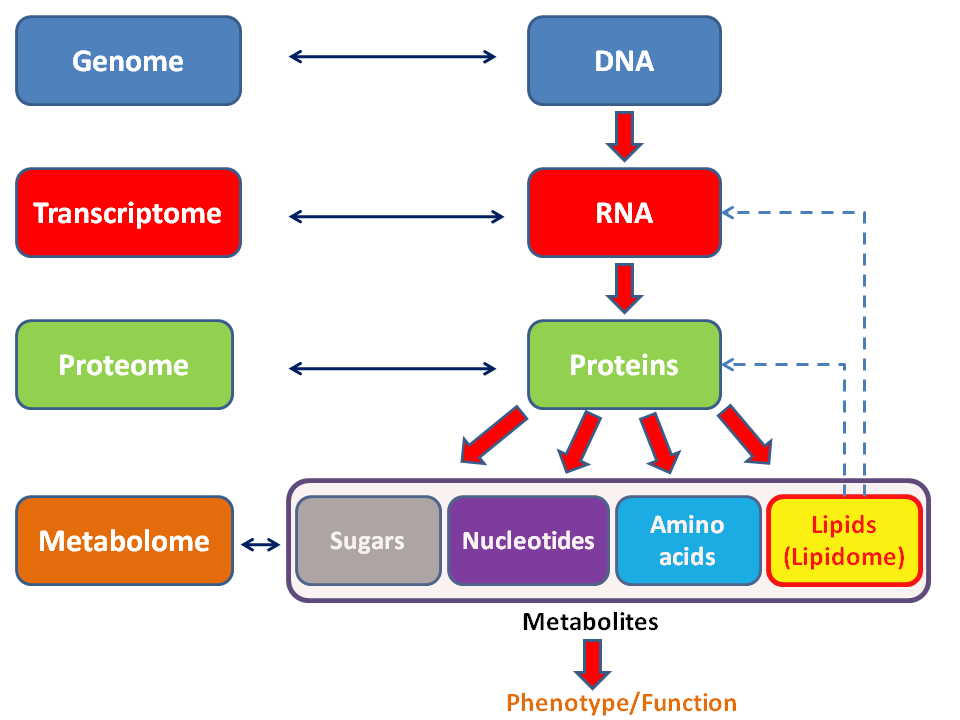 Skup RNA molekula u jednoj stanici ili populaciji stanica, za označavanje svih RNA ili mRNA. 

Količina ili  koncentracija molekule RNA osim molekularnih identiteta.

Odražava gene koji se aktivno eksprimiraju u bilo kojem trenutku, izuzetak pojava degradacije mRNA.

Tehnike transkriptomike; DNA mikroračuni i tehnologije sljedeće sekvence sljedeće generacije RNA-Seq. 

Metode zaključivanja transkriptnih nizova;  redoslijed čitanja na referentni genom, u organizmu (transkript se proučava) ili u srodnoj vrsti,                                          

De novo sastavljanje transkripta, koristi softver za zaključivanje transkripata izravno iz čitanja kratkih sekvenci.
Problem doređivanja haplotipa ( phasing)
Moleculo tehnologija slijeđenja djeluje na haplotipizaciju čitavog ljudskog genoma. 

Haplotipizacija; prepoznavanje podrijetla alela (redoslijed koji sadrži alel), od oca ili majke. 

SNP-ovi u majčinom i očinskom kromosomu; kratki očitani niz može identificirati SNP-ove, ne može se odrediti SNP od oca ili majke.

Informacije o fazama omogućuju razumijevanje specifičnosti alela pri metilaciji, vezanju i ekspresiji gena.
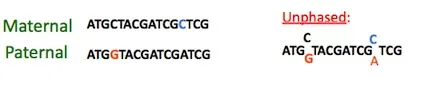 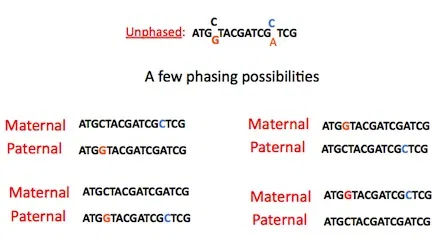 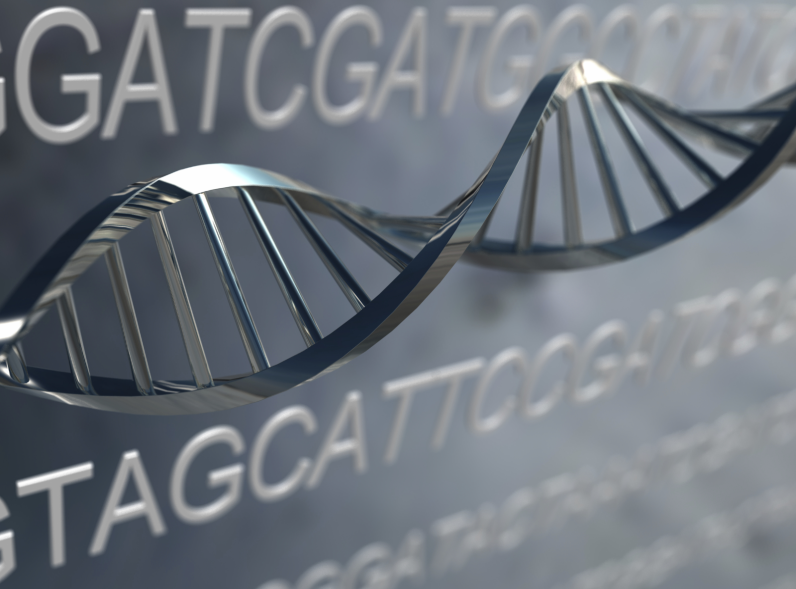 SLRH: Statistički potpomognuto dugo čitanje, koristi 30 Gbp sekvenciranja iz Moleculove tehnologije čitanja, sa 50X za haplotizaciju ljudskog genoma.

Korak pripreme za knjižnicu; rezanje DNA u fragmente 10 kbp, razrjeđivanje fragmenata, povećanje  fragmenta, rezanje na kratke fragmente, barkodiranje, okupljanje barkodiranih fragmenata radi sekvencioniranja. 

Koraci za računanje;  odvajanje očitanja iz svake jažice na temelju priloženih barkodova i grupiranje u fragmente, sastavljanje fragmenata u blokove haplotipa, faziranje blokova zasnovano na faznoj referentnoj ploči, stvaranje dugih haplotipskih kontigova
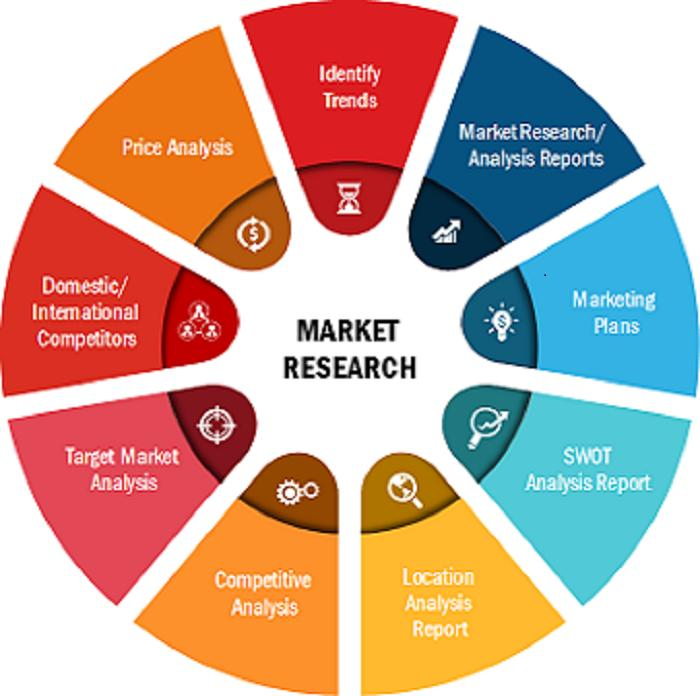 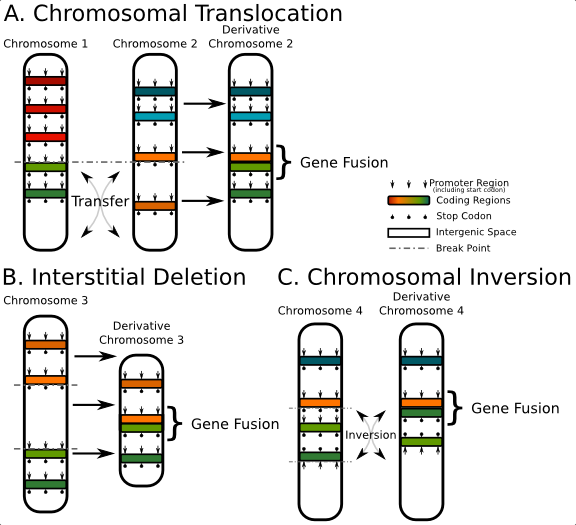 Fuzijski gen
Hibridni gen nastao iz 2 prethodno odvojena gena. 

Rezultat translokacije, intersticijskog brisanja ili kromosomske inverzije, prevladavaju u neoplaziji. 

Stvaranje tumora; fuzijski geni mogu proizvesti mnogo aktivniji abnormalni protein od nefuznih gena. (BCR-ABL, 

Većina fuzijskih gena pronađena iz hematoloških karcinoma, sarkoma i raka prostate. 

Onkogeni fuzijski geni mogu dovesti do genskog produkta s novom ili različitom funkcijom od dva fuzijska partnera. 

Dijagnostika; prisutnost kromosomskih aberacija i fuzijskih gena se koristi u dijagnostici raka kako.
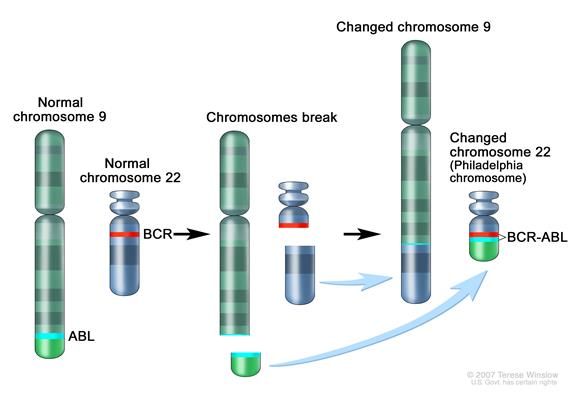 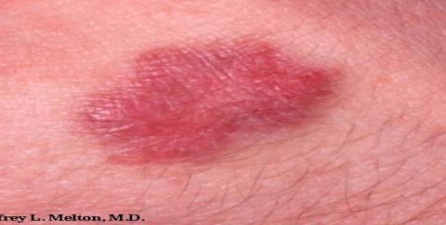 Kako radi RNASeq?
Izolacija RNA
Selekcija i deplecija RNA
reverzna transkripcija u cDNA

mRNA varira u različitim tipovima stanica ili stadijima u kojima se nalaze stanice
vidimo koje gene stanica izražava, odnosno koji se prepisuju
u mRNA su introni izrezani (splicing) i zato su egzoni špribliženi jedni drugima pa je lakše određivanje haplotipa
otkrivanje varijanti
detekcija fuzije gena
ograničenja: cijena, vrijeme, manjak specijalista
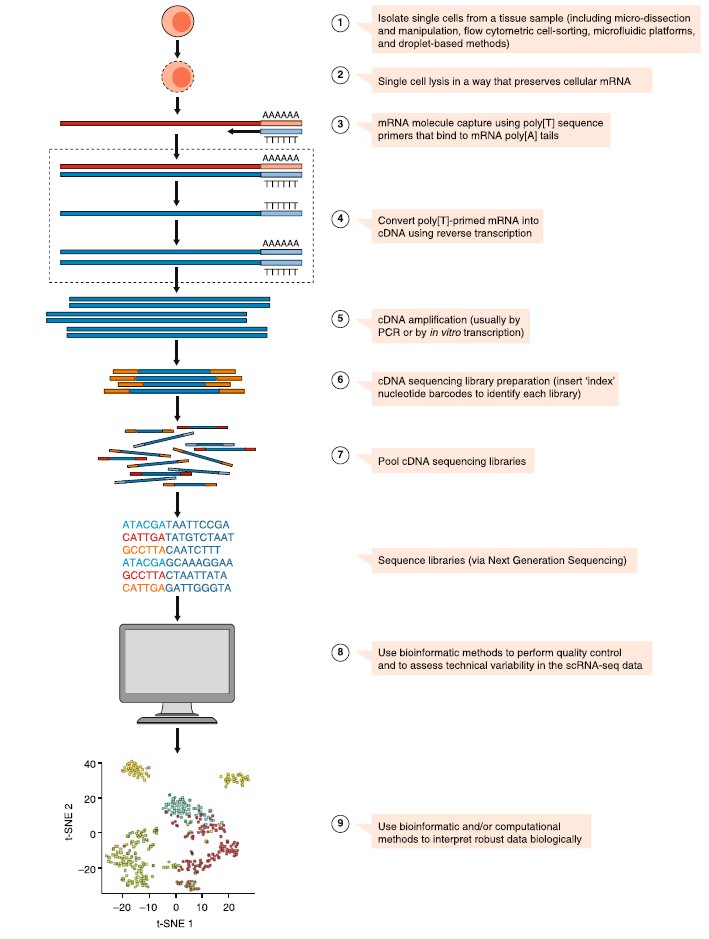 Primjena RNASeq u tumorima
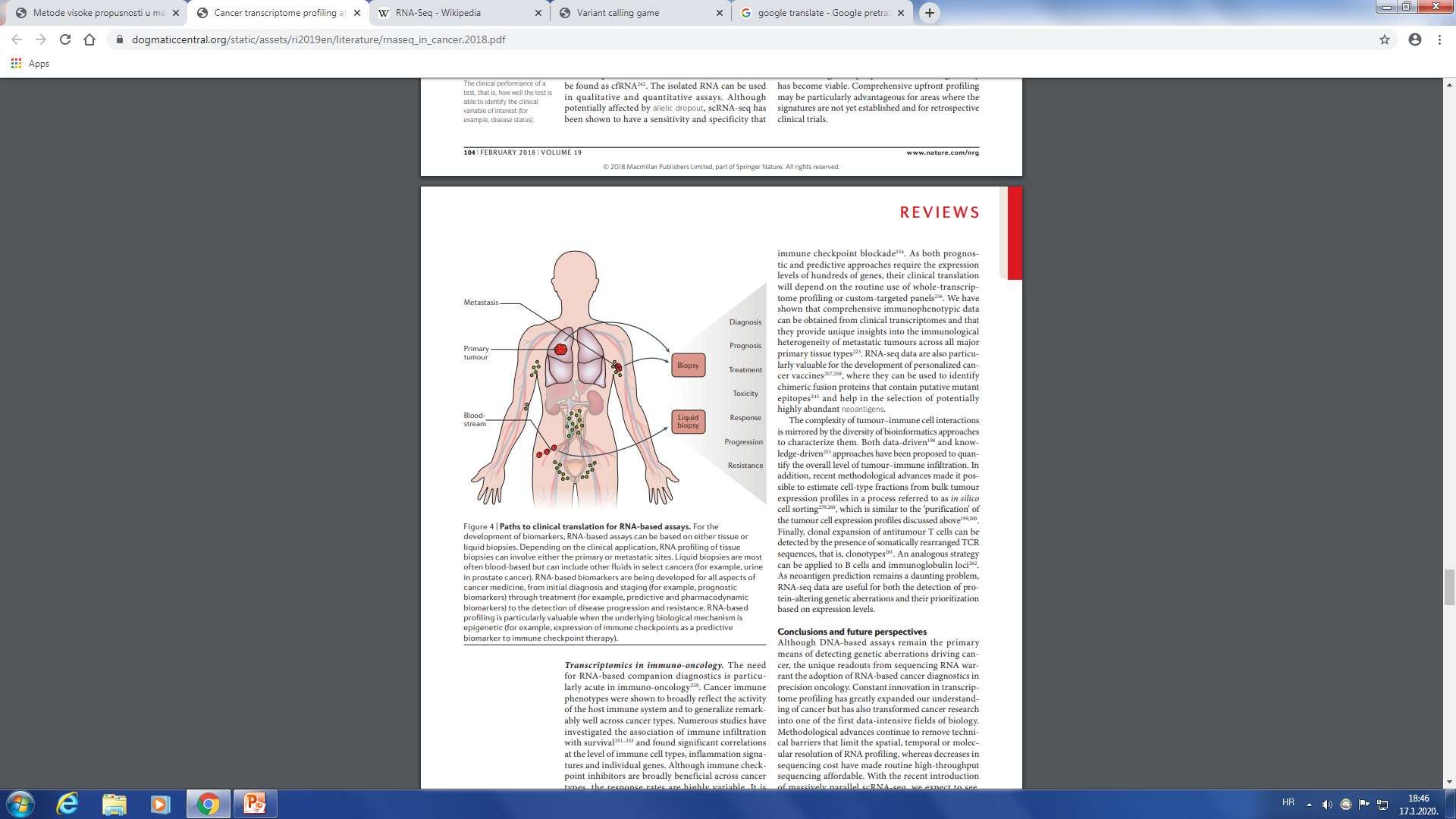 Ostale primjene RNASeq
procjena rizika za nastanak nasljednih  tumora
detekcija virusa (hepatitis C i HIV)
rizik od odbacivanja transplantata srca